Code Generation & Project 8 Overview
Compilers: Code Generation, Project 8 Introduction with AST Node Examples and MicroJack Overview
Lecture Outline
Compilers: Code Generation
Generating Target Code from an AST

Project 8 Overview
Number Literal and Plus AST Node Examples
Overview of MicroJack and Its Gotchas
2
Java
Python
C/C++
Jack
Software
Overview
High-Level Language
Compiler
Java Byte Code
Jack VM Code
Intermediate Language(s)
Compiler
(Project 8)
Compiler
(VM Translator)
x86, x86-64
ARM
RISC-V
HACK
Windows
Mac
Unix/Linux
Android
Hack OS
Operating System
Assembly Language
Assembler
SOFTWARE
Machine Code
The Compiler: Implementation
public int fact(int n) {
  if (n == 0) {
    return 1;
  } else {
    return n * fact(n - 1);
  }
}
High-Level Language
(fact)
  @R0
  M=M+1
  @R1
  D=A
  @ifbranch
  D;JEQ
Assembly Language
Scanner
Parser
Type Checker
Optimizer
Code Generator
Arrange tokens into syntax tree:
Verify the syntax tree is semantically correct
Rearrange the code to be more efficient
Convert the syntax tree to the target language
Break string into discrete tokens:

 
  etc.
+
IF
(
ID(n)
==
NUM(0)
x
10
4
Code Generation: The Task
Convert the AST into target language code that produces the same result
Project 8 goal: Produce reliable, not efficient, compiler
The tricky bit: Do it automatically for all possible arrangements of code
To stay sane, we’ll break the task down: Generate code for each node type in the AST
Abstract Syntax Tree
@5
  D=A
  @3
  D=D+A
Hack Assembly
PLUS
right
left
NUM(3)
NUM(5)
5
Compile Time vs. Run Time
Compile Time
Run Time
@5
  D=A
  @3
  D=D+A
Hack Assembly
let x = 5 + 3;


Jack
PLUS
Behavior
right
left
NUM(3)
NUM(5)
Compiler (a Java program) is running

Generates Hack instructions that will be run later

Know types of variables, but NOT the values of variables or which code path is taken
Output (a Hack program) is running on the Hack computer

Know value of variables, which code path is taken
6
Code Generation: Example
Here’s how you, a brilliant human, would likely translate this syntax tree into Hack:
@5
  D=A
  @3
  D=D+A
Hack Assembly
Human
(genius)
Abstract Syntax Tree
PLUS
right
left
NUM(3)
NUM(5)
7
Code Generation: Example
Here’s how you, a brilliant human, would likely translate this syntax tree into Hack:
@5
  D=A
  @3
  D=D+A
Hack Assembly
Human
(genius)
@5
  D=A
  @R0
  M=D
  // save R0 somehow

  @3
  D=A
  @R0
  M=D
  
  @R0
  D=M
  // restore R0
  @R0
  MD=D+M
Hack Assembly
Abstract Syntax Tree
PLUS
right
left
NUM(3)
NUM(5)
Computer
(trying its best)
8
Code Generation: Example
Why? Modularity: We can fit any expression in that slot, as long as its result ends up in R0!
@5
  D=A
  @R0
  M=D

  // save R0 somehow

  @3
  D=A
  @R0
  M=D
  
  @R0
  D=M
  // restore R0
  @R0
  MD=D+M
NUM(2)
Abstract Syntax Tree
PLUS
Computer
(actually, quite clever!)
right
left
PLUS
NUM(3)
NUM(5)
NUM(3)
9
Code Generation: Example
Why? Modularity: We can fit any expression in that slot, as long as its result ends up in R0!
Even another 			 !
PLUS
@5
  D=A
  @R0
  M=D

  // save R0 somehow

  @3
  D=A
  @R0
  M=D
  
  @R0
  D=M
  // restore R0
  @R0
  MD=D+M
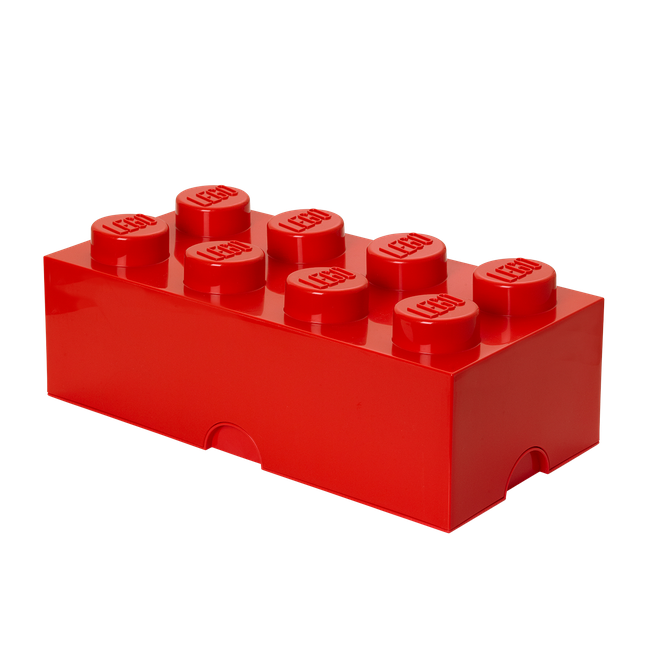 NUM(2)
Abstract Syntax Tree
PLUS
right
left
PLUS
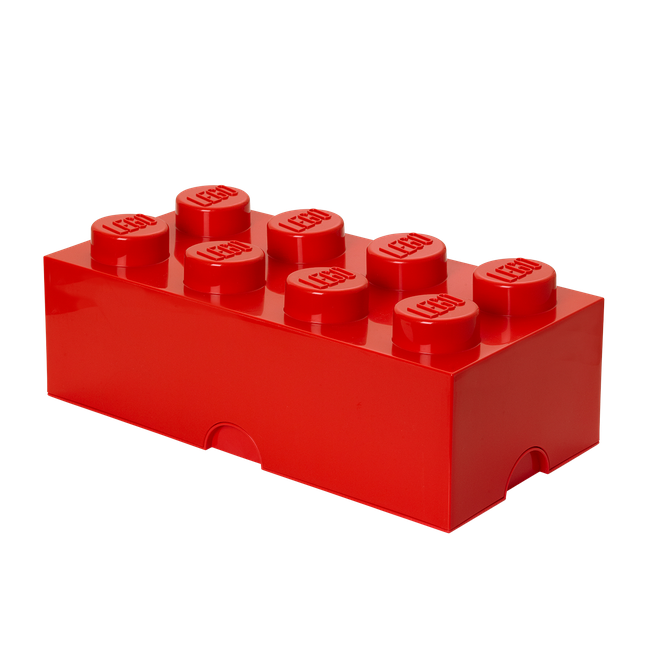 PLUS
NUM(5)
NUM(3)
right
left
NUM(1)
NUM(2)
10
Code Generation: Example
Now, we need to save R0 somehow
What if we save it in a temporary register? Let’s pick R2
@5
  D=A
  @R0
  M=D

  @R0
  D=M
  @R2
  M=D

  @3
  D=A
  @R0
  M=D
  
  @R0
  D=M
  // restore (reverse)
  @R0
  MD=D+M
NUM(2)
Abstract Syntax Tree
PLUS
right
left
PLUS
NUM(3)
NUM(5)
NUM(3)
11
Code Generation: Example
Now, we need to save R0 somehow
What if we save it in a temporary register? Let’s pick R2








Why won’t this always work?
@5
  D=A
  @R0
  M=D

  @R0
  D=M
  @R2
  M=D

  @3
  D=A
  @R0
  M=D
  
  @R0
  D=M
  // restore (reverse)
  @R0
  MD=D+M
NUM(2)
Abstract Syntax Tree
PLUS
right
left
PLUS
NUM(3)
NUM(5)
NUM(3)
12
Code Generation: Example
It’s those pesky nested expressions! The outer PLUS saves a value in R2, but the inner PLUS overwrites that value during its computation
@5
  D=A
  @R0
  M=D

  // save R0 in R2

  @1
  D=A
  ...
  // save R0 in R2
  ...
  @R0
  MD=D+M
  
  @R0
  D=M
  // restore R0 from R2 (!)
  @R0
  MD=D+M
NUM(2)
Abstract Syntax Tree
PLUS
right
left
PLUS
PLUS
NUM(5)
right
left
PLUS
NUM(1)
NUM(2)
13
Code Generation: Example
Solution: Store “saved” values in a stack
Not quite the same as “The Stack” or functioncall stack frames (but used for asimilar reason)
We’ll keep a stack starting atmemory address 1024
R1 is our stack pointer: always storesaddress of last used stack position
No built-in Hack push: manually copyto memory and increment R1
@5
  D=A
  @R0
  M=D

  // push R0 to slot 0

  @1
  ...
  // push R0 to slot 1
  ...
  // pop R0 from slot 1
  @R0
  MD=D+M
  
  @R0
  D=M
  // pop R0 from slot 0
  @R0
  MD=D+M
NUM(2)
Abstract Syntax Tree
PLUS
PLUS
right
left
PLUS
NUM(5)
PLUS
right
left
NUM(1)
NUM(2)
R1
1024
1025
1026
1027
1025
(R0)
(R0)
14
Code Generation: Example
What about variables?





Just like Assembler: Generate symbol table with mapping from variable names to spots in memory
Arrays get more (contiguous) spots
screen and keyboard are built-in array variables, allowing I/O
arr
256
var int arr[5];
var int bar, star;

let bar = star;

Jack
@261
  D=M
  @262
  M=D
Hack Assembly
bar
261
star
262
screen
16384
15
Code Generation: Takeaways
Code Generation task: Writing several small snippets of Hack assembly
But need to be very generalizable
Whenever a PLUS expression is encountered, should generate almost the same code

Conventions make the task much easier
For example, after any expression code runs, result should always be stored in R0
Then parent code can depend on it
16
Lecture Outline
Compilers: Code Generation
Generating Target Code from an AST

Project 8 Overview
Number Literal and Plus AST Node Examples
Overview of MicroJack and Its Gotchas
17
Project 8 Overview
You will be given starter code for a compiler that reads a micro version of Jack and spits out Hack

The Scanner & Parser are working
Task A: read through comments to understand what’s going on

The Code Generation is buggy and half-finished
Task B: find the bugs by practicing deliberate debugging strategies (e.g., step through generated Hack code using CPUEmulator)
Task C: Complete the implementation of the compiler
18
Project 8: MicroJack
Any number of variable declarations
Stripped-down version of Jack language
More manageable but enough features to be interesting
Available features:
Types: int and int[], var
Structures: if, while, +, -, ==, !=
Missing features:
Functions, function calls, classes, objects, strings, for loops, array bounds checking, etc.
Basic.jack
var int a, b[1], c;
var int d[10], e;

let a = 1;
let b[0] = 1;
let n = 9;
while (n != 0) {
  let d[n] = a;
  let n = n - 1;
}
let screen[100] = d[0];
Then any number of statements
19
Project 8: The AST Nodes
You are provided with all AST Node classes needed
All your code will be implemented within these classes
ASTNode
JackProgram
VarDeclaration
Statement
Expression
Identifier
ArrayVarDeclaration
Assignment
Plus
IntVarDeclaration
While
Minus
VarAccess
If
Equals
ArrayVarAccess
IntVarAccess
NotEquals
NumberLiteral
Abstract Class
20
Project 8: Generating Code
Each AST node has a printASM method that should print out Hack instructions to System.out (and recursively call printASM on children)
You’re provided with instr(“@R0”) and label(“LOOP”) convenience functions
Each can take a comment as a second argument — highly recommended!
public class If extends Statement {
    public Expression condition;
    public List<Statement> statements;

    @Override
    public void printASM(symbolTable) {
        condition.printASM(symbolTable);
        instr("@R0”, ”Get cond result");
        instr("D=M");

        ...
    }
}
21
Project 8 Overview
Step 1: Read comments provided in the starter code
Step 2: Implement NumberLiteral.java (~4 lines)
Step 3: Debug Plus.java (2 bugs)
Step 4: Implement Minus.java (~13 lines, similar to Plus.java)
Step 5: Implement NotEquals.java (~21 lines, similar to Equals.java)
Step 6: Implement ArrayVarAccess.java (~3 lines)
Step 7: Debug If.java (2 bugs)
Step 8: Implement While.java (~14 lines)
22
Example: Number Literal (Step 1)
Called a “literal” because it’s a literal value embedded in the MicroJack code
Generated Hack Assembly  should simply put that value in R0
@4
D=A
@R0
M=D
Hack ASM
Abstract Syntax Tree
4
MicroJack Code
NUM(4)
23
Example: Number Literal (Step 1)
public class NumberLiteral extends Expression {
    public int value;

    public NumberLiteral(String value) {
        this.value = Integer.parseInt(value);
    }

    @Override
    public void printASM() {
        comment("Start Number Literal");
        instr(                       );
        instr("D=A");
        instr("@R0");
        instr("M=D");
        comment("End Number Literal");
    }

    @Override
    public String toString() {
        return Integer.toString(value);
    }
}
4
// Start Number Literal
   @4
   D=A
   @R0
   M=D
   // End Number Literal
?
24
Example: Number Literal (Step 1)
public class NumberLiteral extends Expression {
    public int value;

    public NumberLiteral(String value) {
        this.value = Integer.parseInt(value);
    }

    @Override
    public void printASM() {
        comment("Start Number Literal");
        instr("@" + toString());
	instr("D=A");
        instr("@R0");
        instr("M=D");
        comment("End Number Literal");
    }

    @Override
    public String toString() {
        return Integer.toString(value);
    }
}
4
// Start Number Literal
   @4
   D=A
   @R0
   M=D
   // End Number Literal
25
Example: Number Literal (Step 1)
Compile Time
Run Time
// Start Number Literal
   @4
   D=A
   @R0
   M=D
   // End Number Literal
Java (the compiler) is running
4 is stored as value field inside an NumberLiteral ASTNode
When executed, prints code that stores it another way!
Hack ASM (the output) is running
4 is stored as constant inside an assembly instruction
When executed, loads 4 from instruction into A register
public class NumberLiteral extends Expression {
    public int value;

    public NumberLiteral(String value) {
        this.value = Integer.parseInt(value);
    }

    @Override
    public void printASM() {
        comment("Start Number Literal");
        instr("@" + toString());
        instr("D=A");
        instr("@R0");
        instr("M=D");
        comment("End Number Literal");
    }

    @Override
    public String toString() {
        return Integer.toString(value);
    }
}
26
26
Example: Plus (Step 2)
public class Plus extends Expression {
    public Expression left;
    public Expression right;

    @Override
    public void printASM() {
        comment("Start Plus");
        left.printASM();
        instr("@R0");
        instr("D=M");
        right.printASM();
        push();
	instr("@R0");
        instr("D=M");
        instr("@R1");
        instr("A=M", "Get address of top of the stack");
        instr("D=D+A", "Perform the addition");	instr("@R0");
        instr("M=D");
	pop();
	comment("End Plus");
    }
}
27
Example: Plus (Step 2)
1 Structural Bug: Map to abstract diagram for Plus:
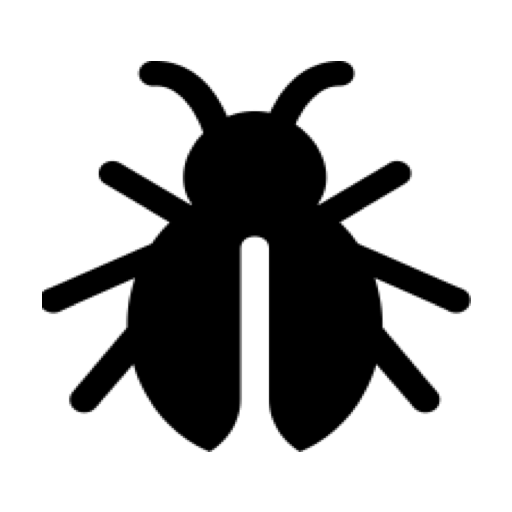 public class Plus extends Expression {
    public Expression left;
    public Expression right;

    @Override
    public void printASM() {
        comment("Start Plus");
        left.printASM();
        instr("@R0");
        instr("D=M");
        right.printASM();
        push();
	instr("@R0");
        instr("D=M");
        instr("@R1");
        instr("A=M", "Get address of top of the stack);
        instr("D=D+A", "Perform the addition");	instr("@R0");
        instr("M=D");
	pop();
	comment("End Plus");
    }
}
2 → R0

push R0


3 → R0


pop, add R0
result → R0
NUM(2)
PLUS
NUM(3)
1 Detail Bug: Step through generated code, Check state at each step
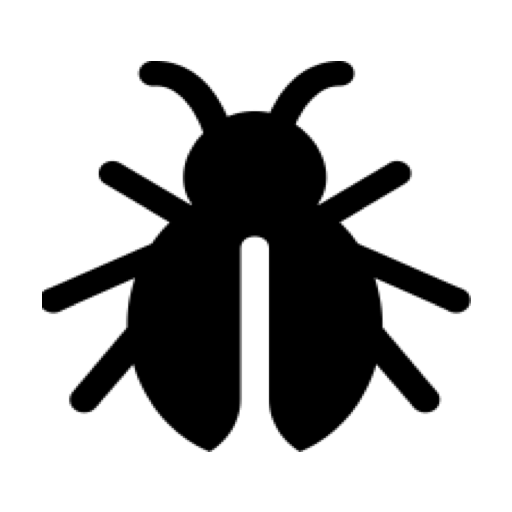 28
Code Generation: Example
Solution: Store “saved” values in a stack
Not quite the same as “The Stack” or functioncall stack frames (but used for asimilar reason)
We’ll keep a stack starting atmemory address 1024
R1 is our stack pointer: always storesaddress of last used stack position
No built-in Hack push: manually copyto memory and increment R1
@5
  D=A
  @R0
  M=D

  // push R0 to slot 0

  @1
  ...
  // push R0 to slot 1
  ...
  // pop R0 from slot 1
  @R0
  MD=D+M
  
  @R0
  D=M
  // pop R0 from slot 0
  @R0
  MD=D+M
NUM(2)
Abstract Syntax Tree
PLUS
PLUS
right
left
PLUS
NUM(5)
PLUS
right
left
NUM(1)
NUM(2)
R1
1024
1025
1026
1027
1025
(R0)
(R0)
29
MicroJack Gotchas
Can’t write a negative integer literal
Instead, use subtraction from zero: 0 - 1

All variable declarations must come before all regular statements
Why? Simplifies concept of a “defined” variable

No defined operator precedence
If order matters for an operation, use parentheses
30
MicroJack Gotchas
Arrays are just as you would expect
arr[index] just calculating an address: take address of arr variable and add index to it as an offset
No array bounds checking — you can run off the end of an array

Booleans are 0 (false) and non-zero (true)
31
Project 8: Debugging Tips
Try walking through the general printASM code to understand why each line is there
Add comments to the assembly as you go! Much easier to understand resulting file
Find the smallest example you can
Provided tests get progressively more complex, but you may want to write your own tiny test case to isolate
printASM methods can get long fast—we’ve added comments so you can isolate to the section you’re working on
“Play Computer”: as you step through the code, write down the state you expect after each instruction, then advance and see if the CPUEmulator agrees
32
Additional Project 8 Tips
When debugging assembly, a good first step is to try understanding the code and adding comments to the assembly as you go
Much easier to understand resulting file

A printDebug method has been implemented for you on all AST nodes
Use it to visualize exactly what the parser is giving you, but also as a basis for printASM
Both need to do processing on the current node and strategically recurse on its children
33
Additional Project 8 Tips
Pushing and popping from the stack can be intimidating, but formulaic
Understand it once, copy and paste afterward
push() and pop() are already implemented for you

We provide only a few MicroJack test files
We encourage you to write more of your own (think back to the debugging lecture)
Can use Sandbox.* to write more tests or create your own files
34
Project 8 Tools Practice
Practice using the Project 8 tools — try the following:
Run git pull to pull the Project 8 starter code
Navigate to the src directory: cd src
Compile the Java source code of the compiler by running:javac $(find . -name "*.java")
Use your compiler to compile the Jack file for the OnlyVars.jack program: java compiler/Compiler compile ../test/OnlyVars.jack
Load and run OnlyVars.tst in the CPUEmulator

The above steps were taken from the “How to Run Tests” portion of the specification
Can refer to this when needed as you work through the project
35
Lecture 16 Reminders
Next week: Operating Systems and Computer Networks

Project Reminders
Project 7, Part I (Midterm Corrections) due tonight (2/23) at 11:59pm (no late days may be used)
Project 7, Part II (Professor Meeting Report) due next Friday (3/1) at 11:59pm
Project 8 (Debugging & Implementing a Compiler) released, due next Wednesday (3/6) at 11:59pm

Eric has office hours after class in CSE2 153
Feel free to post your questions on the Ed board as well
36